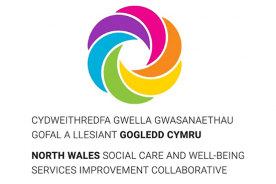 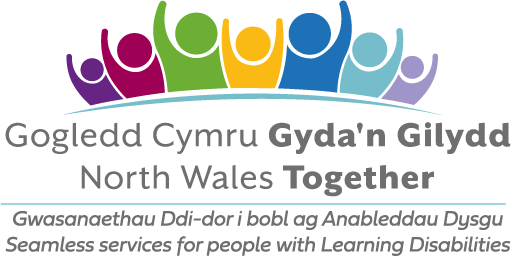 North Wales Together: 
Learning Disability Technology Strategy
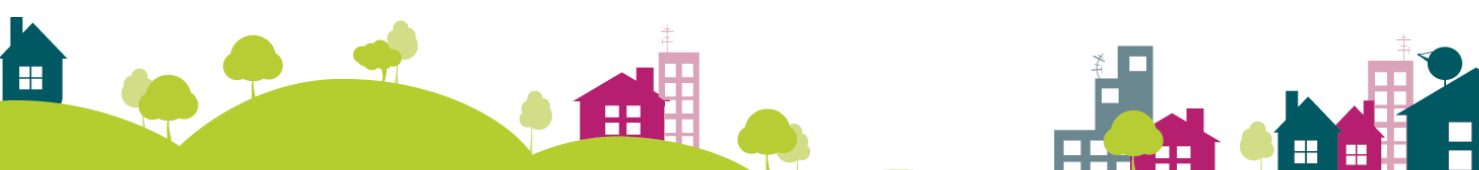 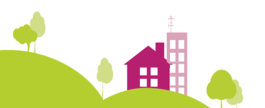 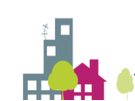 1
This strategy describes how we plan to use technology to deliver better services for our service users, families and carers. 

It’s not about using technology, as such.  It’s about recognising and understanding some of the benefits that it can offer and working out how we build it into our toolkit of support.  

It recognises that access to broadband and devices is key but, equally, service users, their families, carers and support workers need to be supported to develop their skills and feel confident to use technology. 

At the heart, any decision to use technology must be based on a belief that it will improve outcomes for the service user, and understanding of how it will do that.
Introduction & Background
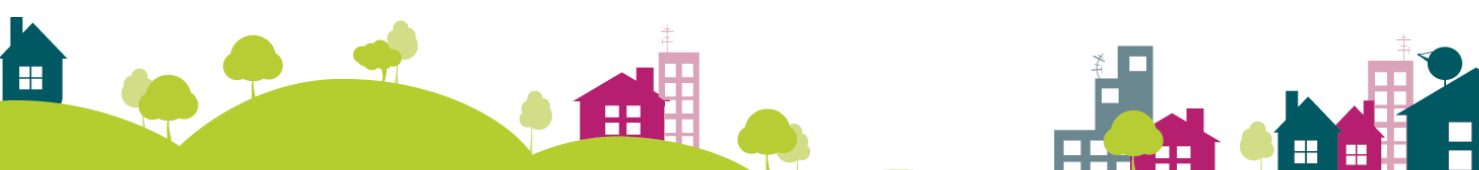 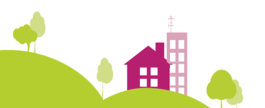 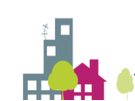 One size does not fit all and our approach needs to reflect this diversity of need:
Language 
Not all technology will be available bilingually.  English speakers 
should not be prevented from using technology because a Welsh 
equivalent is not available, but we will work to provide the same 
support and capability as much as possible.  Our commitment to 
parity and to explore options and opportunities is core to this strategy. 
Connectivity
We will explore opportunities to access devices that we can distribute to help get people online.  We also recognise that access to a stable broadband connection is key and will pursue opportunities to access funding and to link with suppliers to improve connections for our service users. 
Impact of Covid
The coronavirus pandemic changed requirements and expectations overnight.  Some previously held assumptions and ‘rules’ were discarded instantly.  However, while some people grew and had new opportunities, other people struggled to get online and were isolated. 
We need to reflect both experiences; build on the acceleration experienced through 2020, but recognise that technology is not the answer for all people in all circumstances.
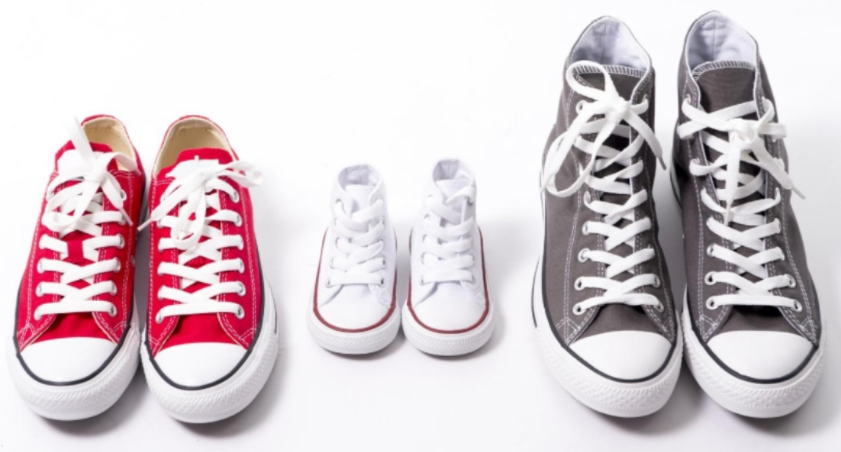 Strategy Design Principles
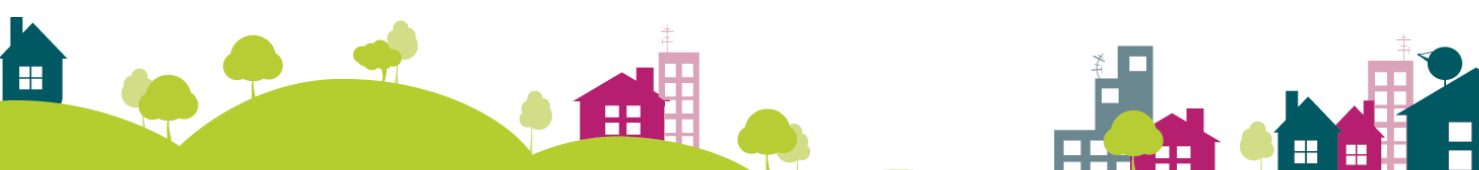 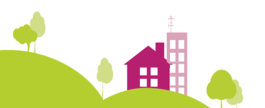 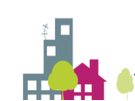 Principle 1
Technology should never be implemented for its own sake.
Principle 4
Technology is changing all the time, so the strategy will focus on a roadmap and design principles, rather than specific technologies.
Principle 2
Technology should not be a bolt-on or afterthought.  It should be one of the options available in the toolkit, but not the only one.
Principle 5
We recognise that not all staff, service users and families and carers have access to or are confident with technology, so will develop and pilot a personalised training and support framework for the learning disability service.
Principle 3
One size does not fit all, and will differentiate between low, medium and high level technology to ensure the right level of consideration is given at the planning stage to the way in which it needs to be implemented and supported.
Principle 6
We will establish a robust framework within which technology will be reviewed and recommended for use across our services.
The National Framework
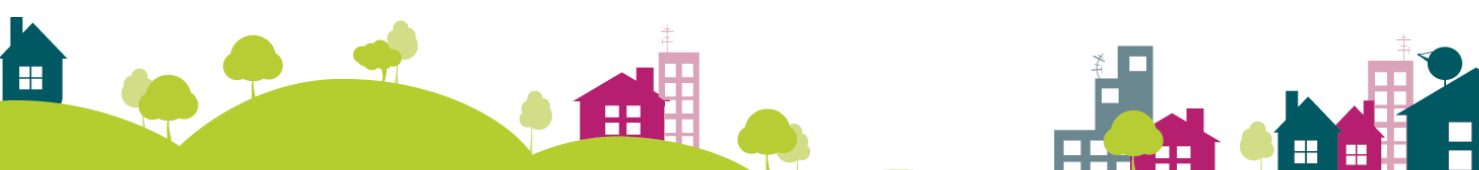 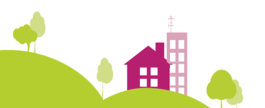 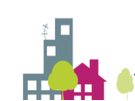 Legislation and national policy are increasingly consistent and clear: 

People across Wales need to be supported to have access to good quality broadband and devices and the support to develop the skills and confidence they need to access services digitally.  Users need to be central to the design of the services to ensure they are
Intuitive,
Joined-up, and 
Available to all.
These principles are core to this strategy.  
We will ensure that the work we do supports longer term intentions to seek the integration of health and social care services, and does not inadvertently make this harder in the future.
Access & Adoption
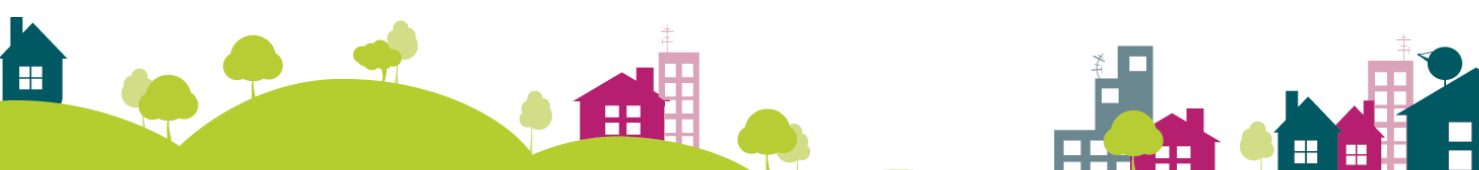 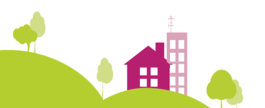 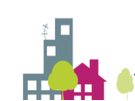 A survey with staff, service users and their families and carers highlighted that it is often assumed that people know the basics of IT when they may not.  
The global pandemic changed the way people thought about technology across the service.  Where it had been viewed primarily as a tool to support and promote independent living, it became an essential lifeline for social communication and engagement.  
Staff and families and carers did their best to rise to the challenge, but the core infrastructure was not fully in place in March 2020 to support people to shift fully online and not everyone felt confident that they knew what to do or how to do it. 
We need to learn from, and build upon, this experience and will do this by:
Developing and Delivering Training and Support
We will work collaboratively with the Wales Cooperative Centre, the Digital Champions Network and other local third sector training and IT support providers across North Wales to develop personalised and responsive training for our staff, families and carers and service users.  
This will be commissioned in both English and Welsh to ensure that no one faces additional exclusion or barriers to support on the basis of language.  
We will collaborate with specialist learning disabilities schools and FE colleges to ensure that planning around learning is joined up and part of an individual’s support plan.
Defining Essential Digital Skills
We will work with staff, families and carers and service users to co-produce a local framework of skills for learning disability services across North Wales based on the government’s Essential Digital Skills standards.  This will consider:  
Communicating
Handling information and content
Transacting 
Problem solving, and 
Being safe and legal online.
Technical Security & Standards
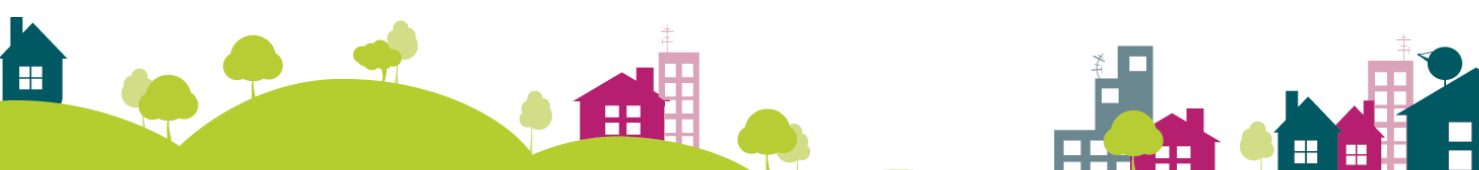 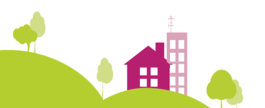 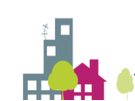 In order to ensure that our strategy is underpinned by a clearly defined technical framework, we will: 
Create capacity and recruit skills to manage the implementation of this strategy 
If no one is directly accountable to lead the implementation of this strategy, it is unlikely to progress.  Different skills and experience are required to deliver joined up services and we will seek funding for an Architect-type role to coordinate and drive this.  
Establish a library of approved technologies and apps
A resource with support and advice, for staff, families and carers and service users. 
Work proactively to provide access to Welsh language technologies 
Research and provide access to technologies built specifically for people with learning disabilities 
Consultation highlighted mixed views on the value of this, so we will research options and make technology available to provide information and choice. 
Collaborate with key ICT teams across the public sector
To ensure alignment of strategy, avoid duplication and share lessons learned. 
Create a framework of quality and safety checks for recommended technologies 
To provide assurance that we are recommending good quality technology and have standards and controls in place.
Action PlanThe actions below will begin to embed technology into the way that learning disability services are designed and delivered. They focus on the creation of a solid foundation; with clear policies and guidelines in place; and plans to develop skills and confidence across staff teams.Actions will be developed into a more detailed operational delivery plan sitting below this strategy, where responsibilities, timescales and targets will be defined.
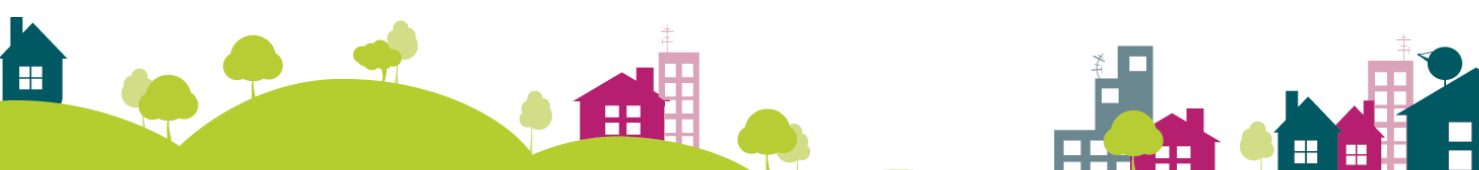 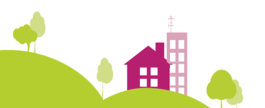 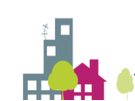 B
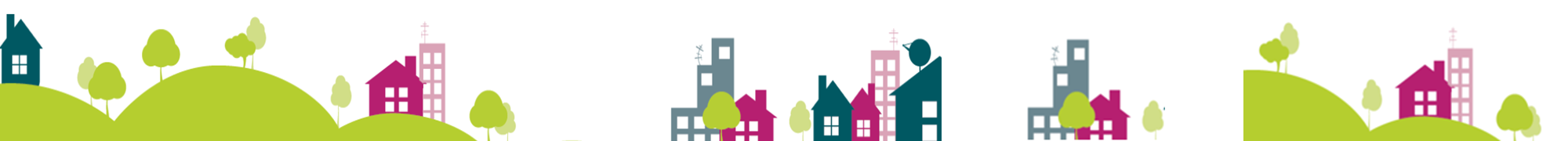 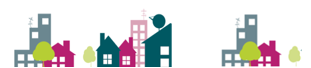 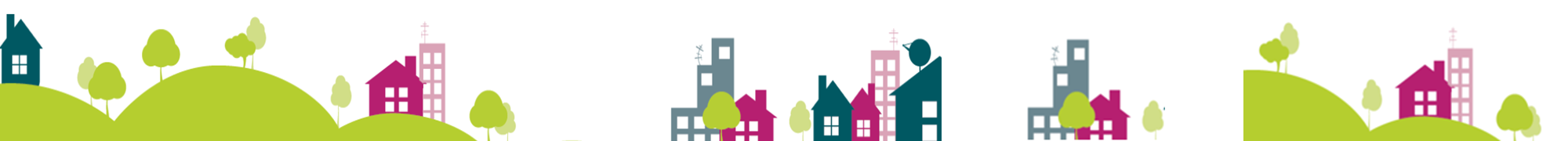 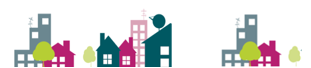 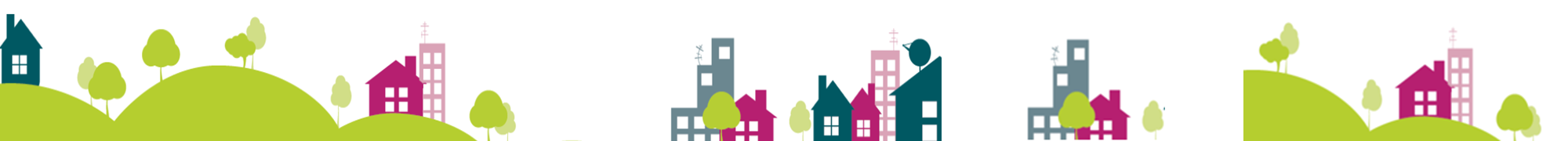 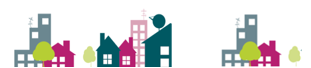